La préhistoire : l’art : quiz
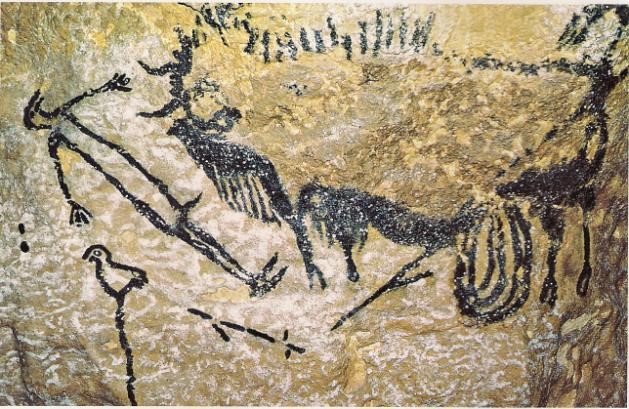 1- Observe ce document et répond aux questions   	Que représente ce dessin ?
Lascaux vers 17000 avant JC
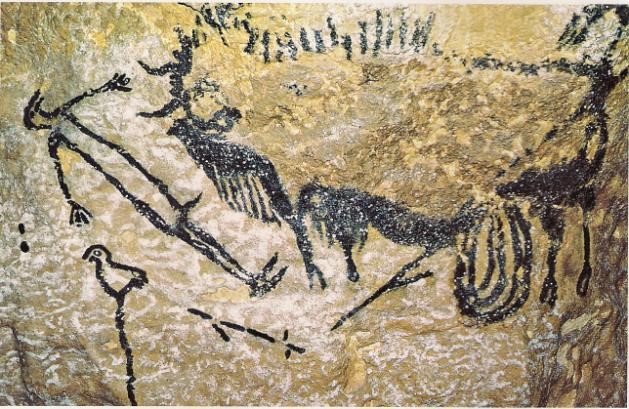 Où a-t-on trouvé la peinture rupestre?
Lascaux vers 17000 avant JC
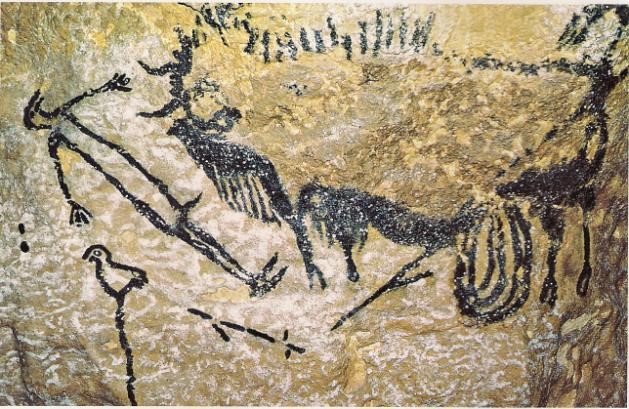 On a utilisé quelles couleurs?
Lascaux vers 17000 avant JC
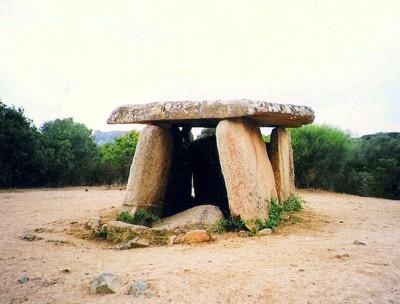 Quel est le nom de ce monument ?
A
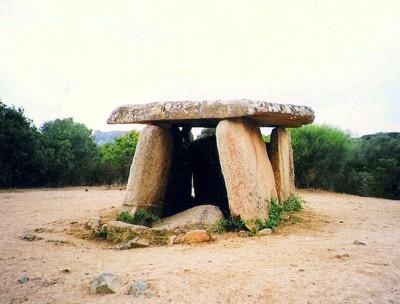 A quoi servait (= diende) le monument ?
A
Qu’est-ce que c’est ?
Quel nom est-ce qu’on donne à ces statuettes?
Que représente (stelt voor) cette statuette ?